Mikhail ola’ adisa
Junior Researcher | LUT Software Engineering
mikhail.adisa@lut.fi
The Sustainable Development Goals
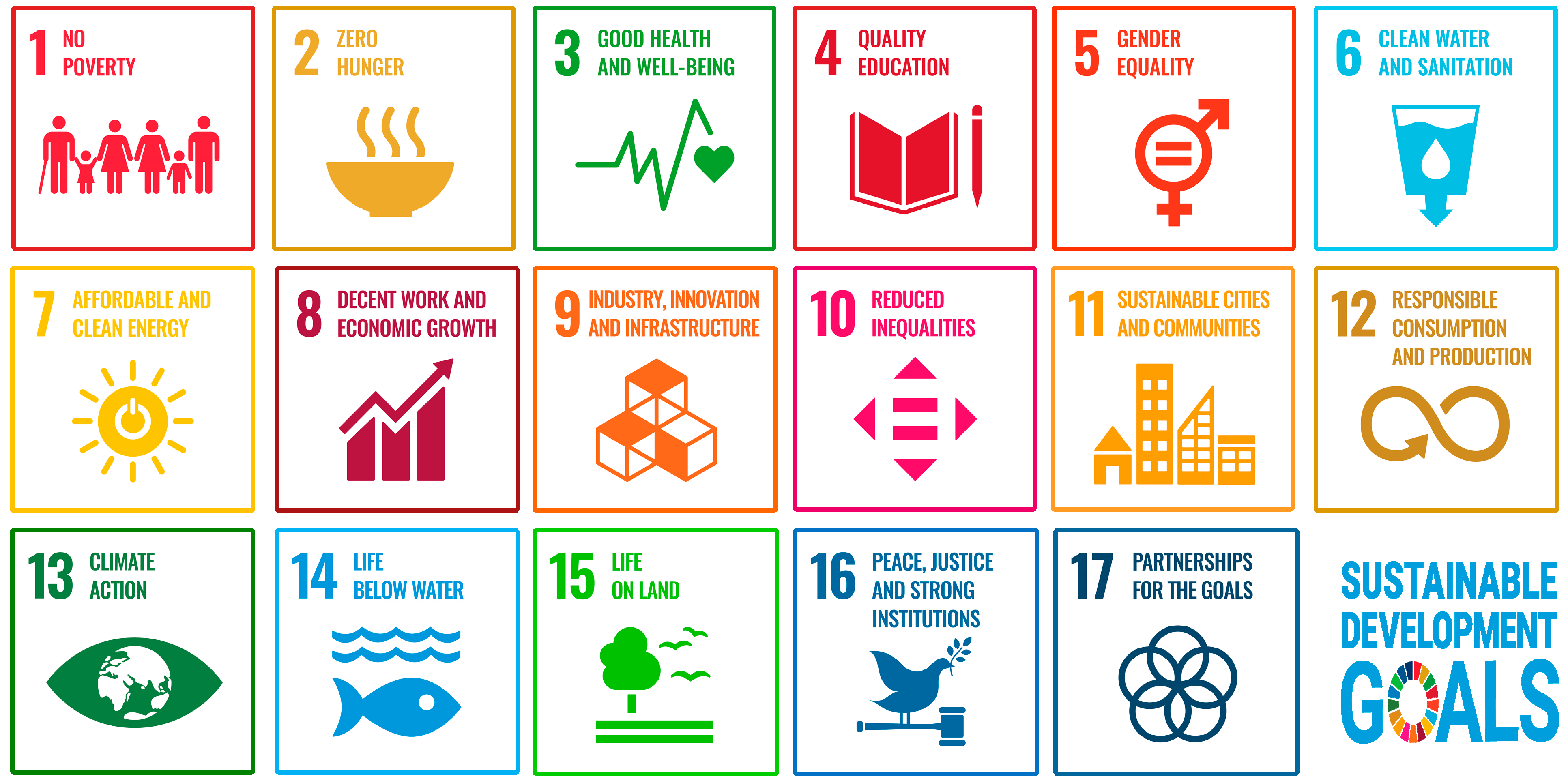 consist of 17 goals
supported by 169 targets
330 indicators

103 targets are directly influenced by digital technologies
Top-down and bottom-up approaches for sustainable engagement
Top-down is developed at a higher level of the decision-making ladder and passed down along the hierarchy for implementation
Can we imagine a society without regulations (top-down)?
Organizations and individuals may impose societal and environmental costs directly or indirectly
Human activities pollute streams, cause health hazards, endanger citizens, etc.
Subject the broader economy to undue risks

Regulations can be used to return sanity to the world we live in, by: 
Forcing behavior change through policy
Prohibiting certain activities or imposing the societal costs of such activity
Making every stakeholder take full ownership of their activities
Top-down and bottom-up approaches for sustainable engagement
Bottom-up/civic actions approach is aimed at the grassroots, (the stakeholders) to drive sustainable activities from the bottom-up.

Are regulations enough? can it succeed without engaging stakeholders (civic actions)?
With a bottom-up approach, we can:
Influence policy through behavioral change
Provides a better understanding of what needs to be done and how it may work
Generate massive impact when adopted by large numbers of people, 
We can lower/eliminate the barrier to entry (by starting with a small group)
Achieve by communicating both the goals  and the strategies of the actions
Insight from the literatures
The government has a role to safeguard social interests through appropriate legislation and tougher regulations, as well as increasing public environmental awareness, to support the development of various environmental strategies for behavioral changes (Wang, 2010).

Legislation has become the major pressure on businesses to act in a more environmentally concerned manner and therefore, government legislative policies need to take a more active and leading role to encourage greater environmental responsibility (Dummett, 2006).
Insight from the literatures
Bottom-up initiatives are initiated and led by regular members of a group to promote more pro-environmental practices within their group (Jans, 2020).

Initiatives that aim to move the larger group toward pro-environmental practices but are typically initiated by a few group members (Middlemiss & Parrish, 2010).

…The appeal of any bottom-up approach is that individual actions can have a massive impact when adopted by large numbers of people, and the barrier to entry is low.
Various approaches to engaging stakeholders for sustainable activities
Can we use IT solutions to engage citizens for sustainable behavioral change
?
Top-down
and 
           Bottom-up